Konobar
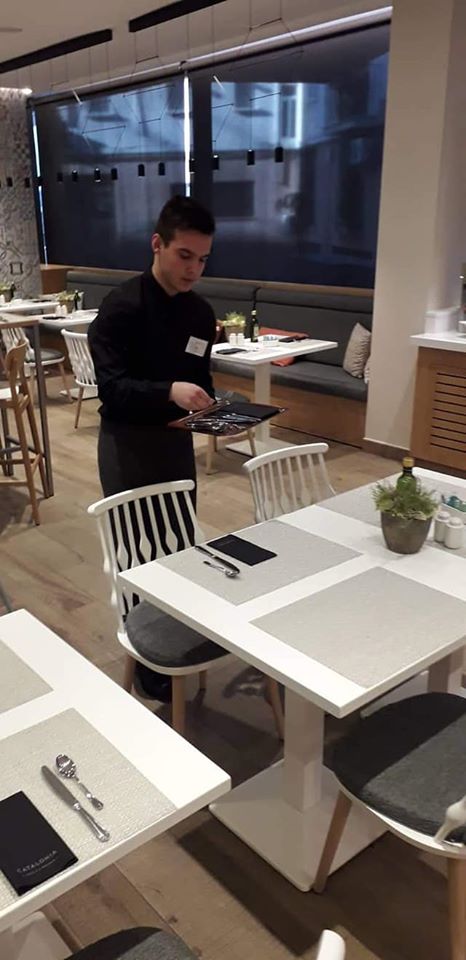 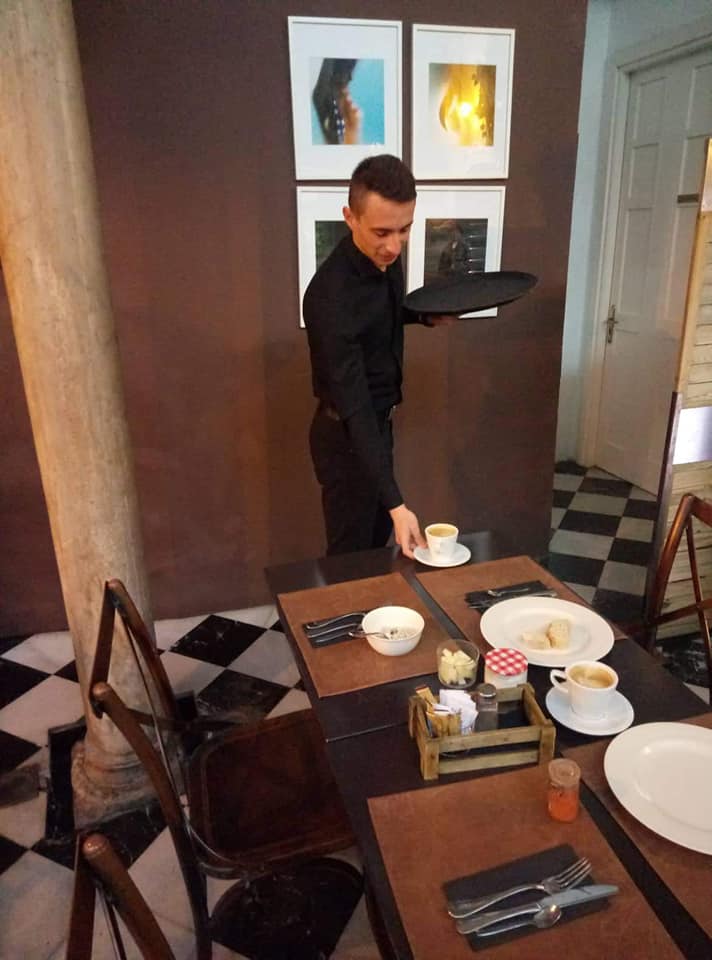 Prednosti zanimanja konobar
jedinstveni  model obrazovanja
mogućnost stipendiranja učenika
obrazovanje traje 3 godine
dio nastave odvija se u ugostiteljskim objektima (praktična nastava)
praktična nastava može se odraditi i kao ljetna praksa na moru
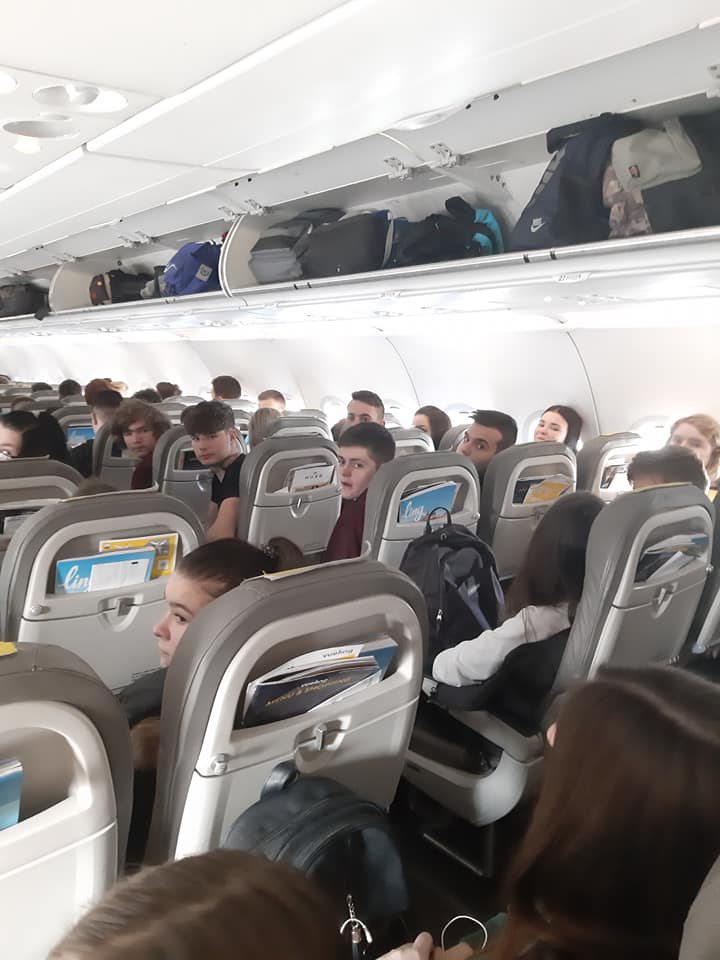 Putovanja, EU projekti, izleti…
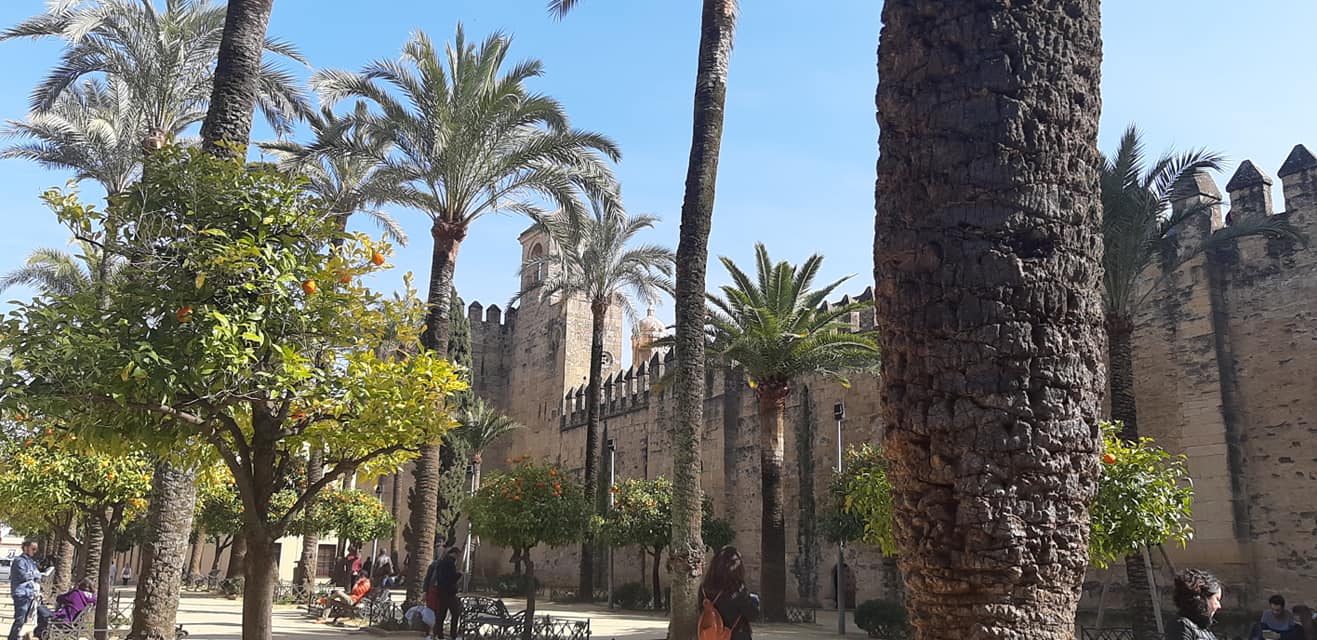 Stadion Real Betis, Sevilla
Put za Sevillu
Cordoba
Mogućnost nastavka   školovanja
U četverogodišnjem srodnom zanimanju 
Nakon toga na veleučilištima i stručnim studijima nakon polaganja državne mature
Opis programa
poslužuje hranu i piće u ugostiteljskim objektima te priprema, održava i uređuje inventar ugostiteljskog objekta 
poslovi konobara uključuju pripremu stolnog rublja, stolnog inventara, raspoređivanje stolova i uređivanje za posluživanje, dočekivanje gostiju, evidentiranje narudžbi, posluživanje hrane i pića, pospremanje stola, priprema računa 
poslovi konobara razlikuju se ovisno o radnom mjestu 
samim time i opis poslova na različitim mjestima je drugačiji te ovisi o uslugama koje se pružaju i o organizaciji rada u ugostiteljskom objektu 
osim u restoranima, hotelima i drugim mjestima s ponudom hrane, konobari se mogu zapošljavati i u ugostiteljskim objektima koji pružaju usluge posluživanja pića (primjerice caffe barovi, cocktail barovi, noćni klubovi i dr.)
Zdravstveni zahtjevi
uredan vid, raspoznavanje osnovnih boja, uredan sluh, sposobnost funkcionalnog glasovno-jezično-govornog izražavanja u svrhu uspostavljanja komunikacije, uredan njuh, uredna funkcija mišićno-koštanog sustava, uredna funkcija dišnog sustava, uredna funkcija srčano-žilnog sustava, uredna funkcija kože na šakama i podlakticama, uredno kognitivno i emocionalno funkcioniranje
Potrebna dokumentacija za upis
liječnička svjedodžba medicine rada
ugovor o naukovanju
Bodovanje:
prosjek završnih ocjena 5.,6.,7. i 8. razreda
ocjene sedmog i osmog razreda iz Matematike, Engleskog i Hrvatskog jezika
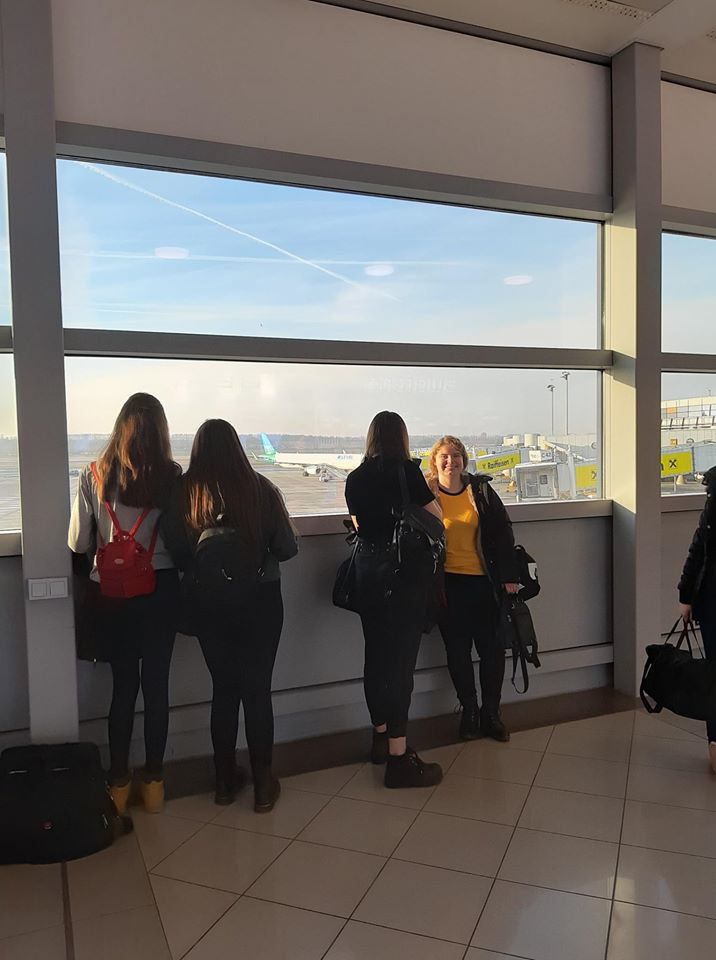 Putovanje u                                 Španjolsku
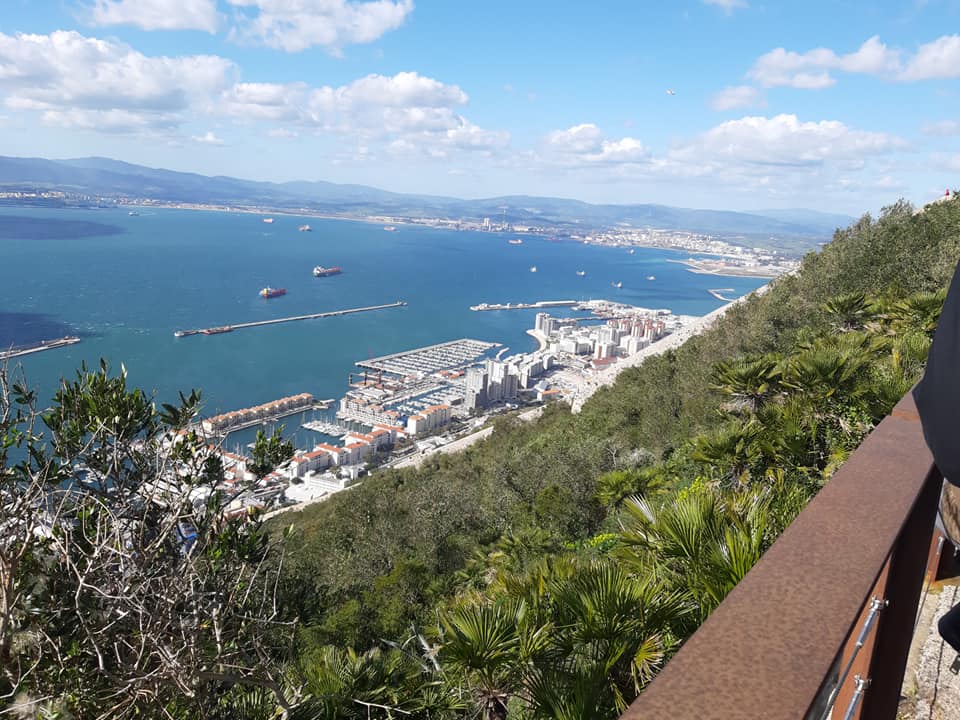 Gibraltar
Aerodrom Barcelona
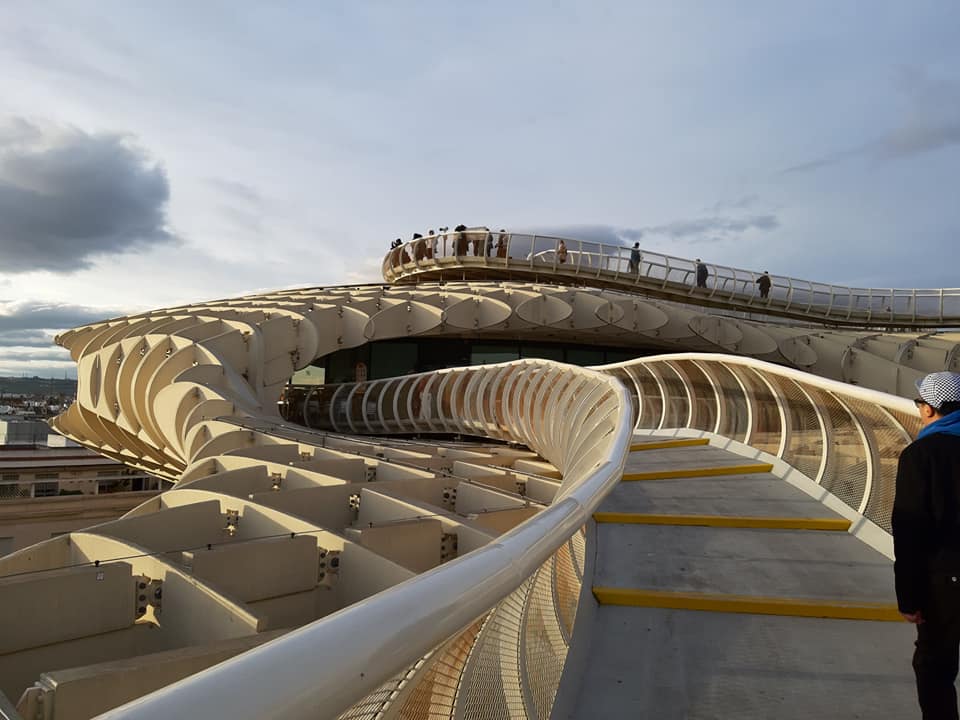 Sevilla
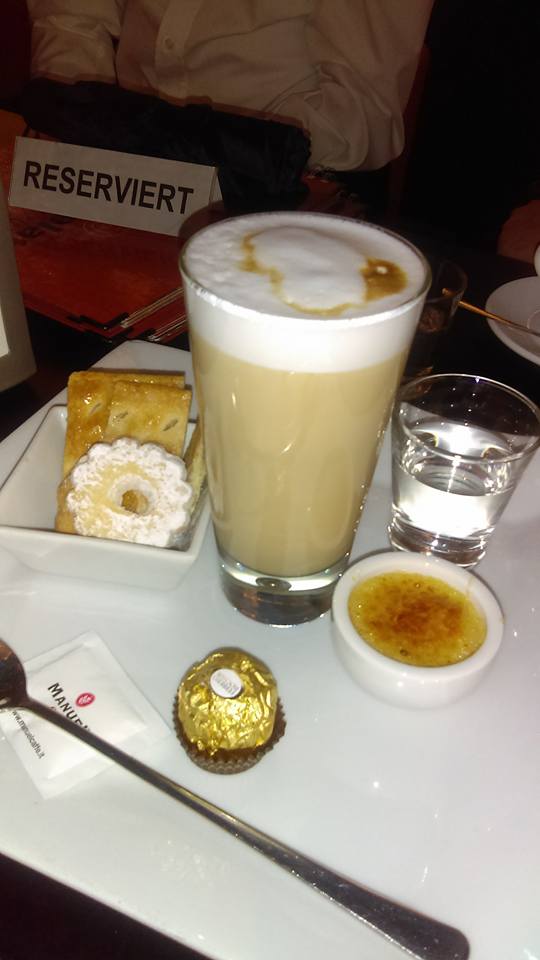 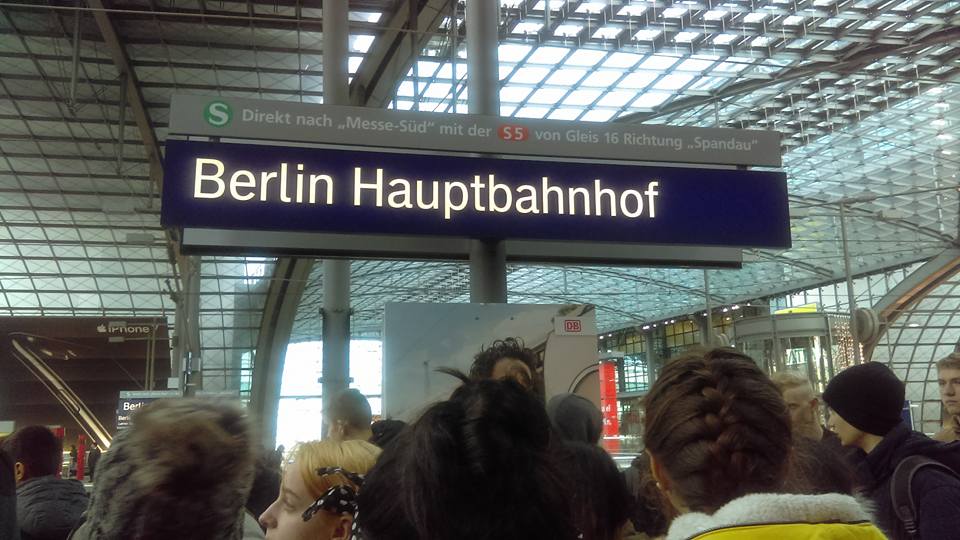 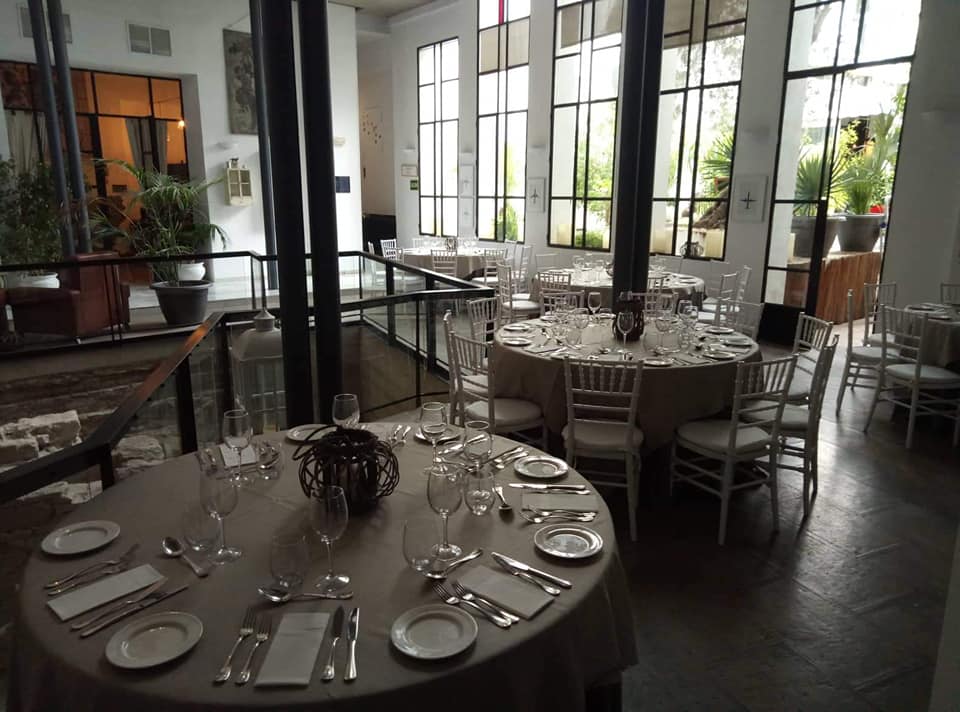 Djela naših konobara
Berlin
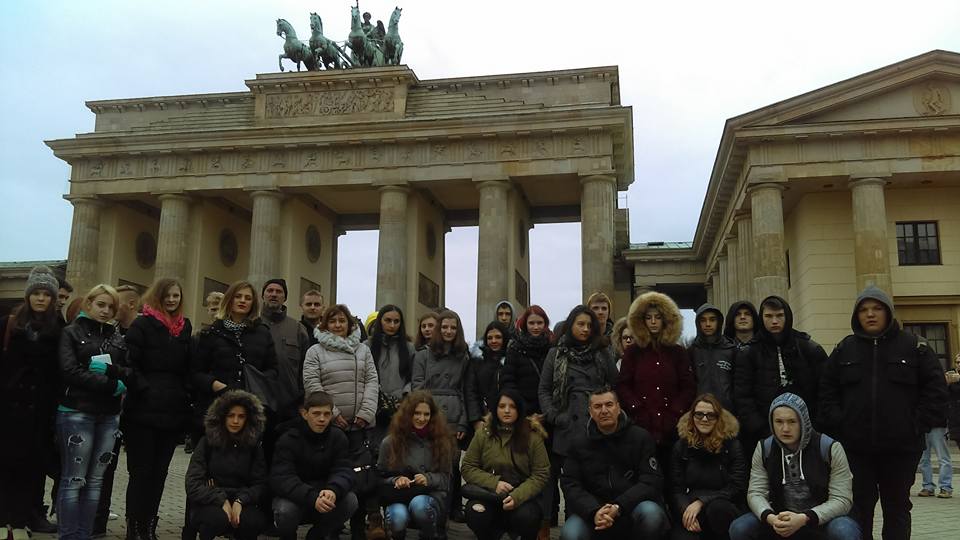 Ocjena našeg konobara
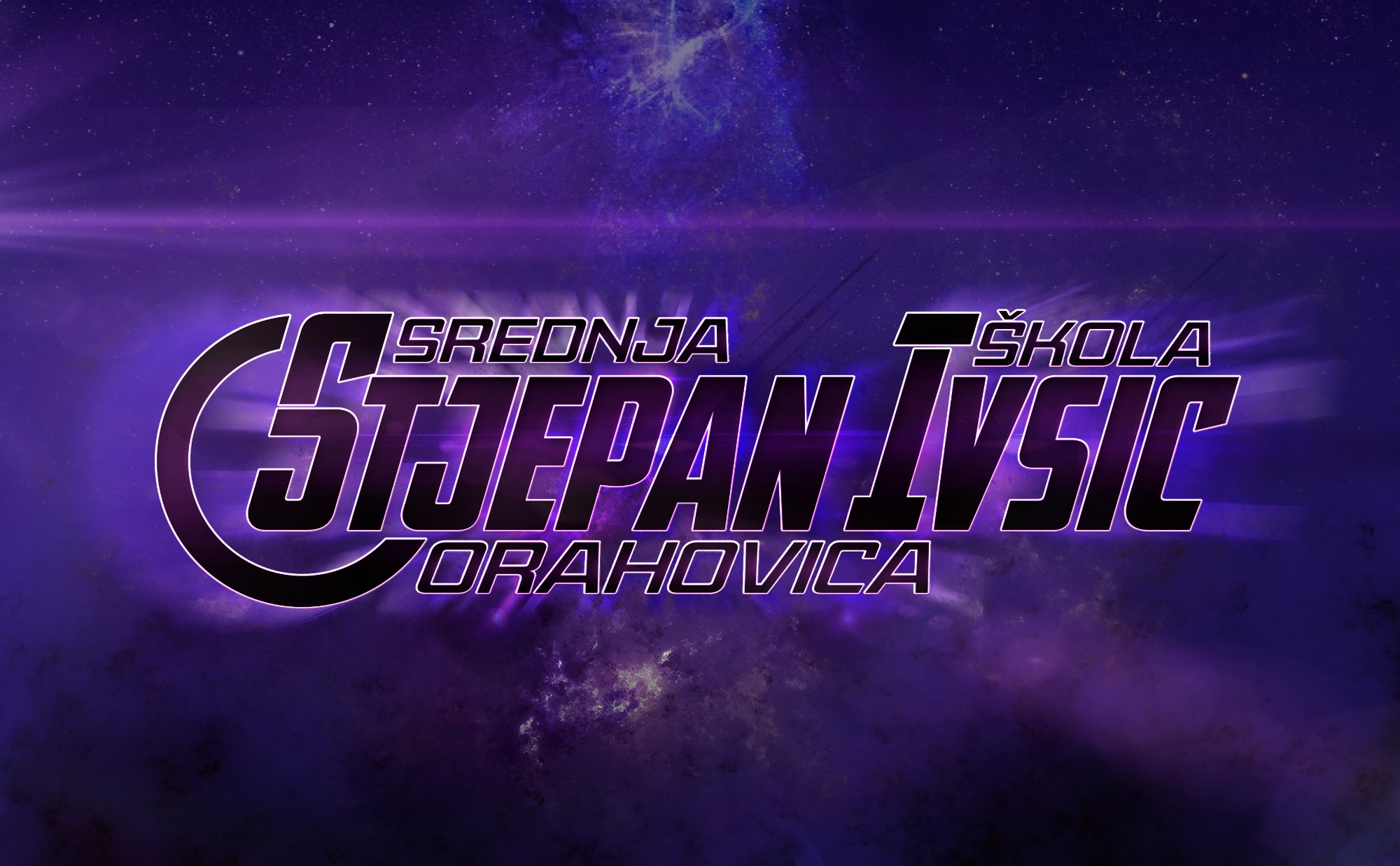